PROGRAM KERJA  KELOMPOK KERJA IV TIM PENGGERAK PKK KABUPATEN BANTUL



Oleh: Kelompok Kerja  IV


Disampaikan Pada Capacity Building Bagi TP PKK Kabupaten
di Hotel Ros In
Bantul, 18 Desember  2018
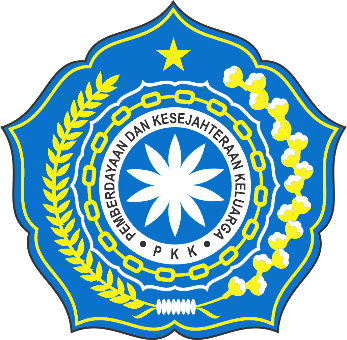 1
RUANG LINGKUP KELOMPOK KERJA
POKJA  IV  SEBAGAI  PENGELOLA  PROGRAM :
KESEHATAN
KELESTARIAN  LINGKUNGAN  HIDUP
PERENCANAAN  SEHAT
RENCANA KERJA LIMA  TAHUN PKK TAHUN 2015-2020 BIDANG POKJA IV HASIL RAKERNAS VIII 2015
Mendukung Program Revolusi Mental di bidang kesehatan bagi Keluarga Miskin untuk berpartisipasi aktif dalam keanggotaan Badan Penyelenggara Jaminan Sosial (BPJS) sebagai Penerima Bantuan Iuran (PBI).

Mendukung pemerintah dalam Pembinaan PHBS di Rumah Tangga dan Percepatan Perbaikan Gizi melalui Program Seribu Hari Pertama Kehidupan (1000 HPK).

Mendukung Program Pemerintah dalam menurunkan Angka Kematian Ibu (AKI), Angka Kematian Bayi (AKB) dan Balita (AKABA) serta “Eradikasi Polio” dan program Keluarga Berencana.
Meningkatkan Komunikasi Informasi dan Edukasi (KIE)   
       melaui pendekatan keluarga dalam pengendalian 
       penyakit

Melaksanakan koordinasi, integrasi dan sinergi dalam kegiatan lintas pokja (PMT-AS, BKB-PAUD, Kesehatan Jiwa dan Gangguan Napza, Administrasi Kependudukan dan penanaman sejuta pohon).

Meningkatakan kemampuan Kader Posyandu dalam melaksanakan Sistem Informasi Posyandu (SIP).
KEBIJAKAN PROGRAM    POKJA  IV
Hidup bersih dan sehat dalam keluarga dan lingkungan dengan  PHBS  dan Perilaku  CERDIK 
: Cek Kesehatan secara teratur
: Enyahkan asap rokok
: Rajin Olah Raga
: Diet Seimbang
: Istirahat cukup
: Kelola Stres
Bidang Kesehatan Keluarga & Lingkungan
Meningkatkan derajad kesehatan keluarga dan lingkungan dengan menerapkan:
Hidup Bersih Sehat 
Mencegah dan menanggulangi PM dan PTM 
Berperan serta dalam upaya penurunan AKI, AKB, AKABA.
Berpartisipasi dalam pencapaian Sustainable Development GOALs  (SDGs)
Melestarikan Lingkungan Hidup
Keluarga Berencana dan Perencanaan Sehat.
Review Prioritas Program Kesehatan 2018
Berdasarkan Hasil Rakornas PKK (Maret 2018) dan 
Hasil Rakerkesda DIY Tahun 2018
Prioritas Program Kesehatan meliputi:
Penanganan Stunting/Kerdil (Perbaikan Gizi)
Penanggulangan TBC
Peningkatan Cakupan dan Kualitas Imunisasi
Penanggulangan Kanker (IVA Test)
Prioritas Program Kesehatan (1)
Berdasarkan Hasil Rakernas VIII PKK tahun 2015
Prioritas Program Kesehatan meliputi:
a)  Pembinaan Perilaku Hidup Bersih dan Sehat (PHBS) dalam rumah tangga sebagai gaya hidup seharihari untuk mewujudkan keluarga kecil, bahagia, sejahtera dalam mewujudkan generasi yang sehat.
b)  Pembinaan peran serta masyarakat dalam upaya penurunan AKI, AKB, AKBAL melalui:
	(1) Pembinaan Program Perencanaan Persalinan dan Pencegahan
	      Komplikasi (P4K).
	(2) Pembinaan Pelaksanaan Imunisasi Dasar Lengkap dan 
	      Imunisasi Rutin.
	(3) Pembinaan pelaksanakan pencatatan Ibu hamil, kelahiran, 
           kematian bayi, kematian balita, dan kematian bumil,buhir,bufas.
Prioritas Program Kesehatan (2)
Melaksanakan program di bidang kesehatan dengan sosialisasi upaya peningkatan kemauan dan kemampuan keluarga dalam mewujudkan “Keluarga Sadar Sehat” dengan mendorong keluarga untuk memahami Pola Hidup sehat dalam keluarga dengan mencegah dan menanggulangi penyakit menular (seperti diare, TBC, infeksi paru lainnya, malaria, HIV/AIDS) dan tidak menular (seperti Kanker, Diabetes, Hypertensi).
Mendukung program pencegahan dan deteksi dini Kanker pada perempuan (Kanker Payudara dan Kanker Leher Rahim).
Prioritas Program Kesehatan (3)
e)  Advokasi, Komunikasi, dan Mobilisasi sasaran dalam pelaksanaan Imunisasi Dasar Lengkap serta peningkatan kesadaran dan kemauan masyarakat untuk pencegahan penyakit menular dan tidak menular serta Sosialisasi Asuhan Mandiri dalam keluarga melalui pemanfaatan pengelolaan Hasil Taman Obat Keluarga dan akupresur.
f)  Mendukung dan berperan aktif dalam mewujudkan Keluarga Sadar Gizi (KADARZI).
g)  Optimalisasi kegiatan posyandu yang terintegrasi dengan layanan dasar masyarakat dalam upaya pencapaian program Desa Siaga serta peningkatan Kualitas Kader Posyandu melalui Sosialisasi modul pelatihan kader Posyandu berkejasama dengan institusi terkait.
Kelestarian Lingkungan Hidup
Lingkungan Bersih dan Sehat
Meningkatkan kesadara tentang kebersihan dalam ruman dan pengelolaan SPAL.
Sosialisasi dan menanamkan kebiasaan memilah sampah dan daur ulang limbah RT ( sampah organik ) serta bahan berbahaya dan beracun. ( B3 )
Meningkatkan pengetahuan dan kemampuan masyarakat untuk menggunakan air bersih, Jamban sehat dan memelihara kesehatan lingkungan melalui Sanitasi Total Berbasis Masyarakat (STBM)
Lanjutan....
Lingkungan Bersih dan Sehat
Sosialisasi kualitas lingkungan dan pemukiman, kebersihan dan kesehatan pada pemukiman yang padat, dalam rangka mewujudkan kota bersih  dan sehat.
Pembinaan kelestarian lingkungan hidup melalui pembinaan keluarga dalam rangka optimalisasi  upaya mencegah dampak pemanasan global  (GLOBAL WARMING)
Mendukung program penanaman pohon sebagai paru-paru kota dan pencegahan polusi udara.
Lanjutan....
Perencanaan Sehat 
Meningkatkan Kegiatan dalam Program Perencanaan Sehat, dengan :
Meningkatkan penyuluhan tentang pentingnya pemahaman dan kesertaan dalam program KB menuju keluarga yang berkualitas.
Meningkatkan kemampuan perencanaan kehidupan keluarga sehari-hari  dengan cara membiasakan menabung, unruk keseimbangan pemasukan dan pengeluaran keuangan keluarga.
Mendukung kegiatan  Kesatuan  GERAK  PKK-KB-KES  dalam upaya meningkatkan cakupan hasil pelayanan KB –KESEHATAN
KESATUAN  GERAK  PKK-KKBPK-KES
Adalah intensifiaksi peran gerakan PKK dalam program KB Nasional dan pembangunan kesehatan yang dilaksanakan secara terpadundengan lintas sektor terkait disemua wilayah dalam rangka membangun Keluarga yang sejahtera. 
Kegiatan kesatuan gerak PKK-KKBPK- KESEHATAN  rangkaian kegaiatan keterpaduan dalam rangka menyambut hari Hari Keluarga Nasional tanggal  29 Juni   Hari Kesehatan Nasional  tanggal 12  November dan   Hari Kesatuan Gerak PKK.
Rangkaian pelaksanaan kegiatan Kesehatan Rangkaian Pelaksanaan Kesatuan Gerak  PKK- KKBPK- KESEHATAN  dilakukan bulan Januari pada tahun berjalan.
Lanjutan KKG…..
Penilaian lomba kesatuan gerak  PKK-KKBPK-KESEHATAN  dibagi dalam 4 jenis lomba : PELAKSANA  TERBAIK  KEGIATAN  KESATUAN  GERAK  PKK-KKBPK- KESEHATAN
PELAKSANA  TERBAIK  LINGKUNGAN  BERSIH  & SEHAT
PELAKSANA  TERBAIK  POSYANDU
PELAKSANA  TERBAIK  PHBS  DI  RUMAH  TANGGA
Indikator penilaian terdiri dari :
	1. Input
	2. Proses
	3. Out put
Ada 2 Matrik yang harus dibuat dalam Pelaporan KKG PKK KKBPK Kes
Lomba yang berkaitandengan Pokja IV
Lomba dalam rangka monev 10 Program Pokok PKK dan Tertib Administrasi PKK
Pelaksanaan Inspeksi Visual Asam Asetat (IVA) Test
Lomba Pemanfaatan Hasil TOGA
Lomba Kabupaten Sehat
Lomba Sekolah Sehat (LSS)
Lomba PMT-AS
Lomba Desa
Lomba Desa Siaga
Lomba KSI
Lomba Lansia Idola
Lomba Kader BKB, BKR, BKL
Lomba Pengelola BKB, BKR, BKL
Lomba Keluarga Harmonis
Lomba dalam Jambore Kader

*Indikator Lomba => Lihat Buku Pedoman yang ada
ADMINISTRASI POKJA IV
ADMINISTRASI WAJIB
BUKU DAFTAR ANGGOTA
BUKU DAFTAR HADIR
BUKU KAS / KEUANGAN
BUKU NOTULEN
BUKU KEGIATAN
BUKU PROGRAM KERJA
BUKU DATA KEGIATAN
Data Tambahan
DATA KEGIATAN POSYANDU
JUMLAH PENGUNJUNG / JUMLAH PETUGAS POSYANDU / JUMLAH BAYI LAHIR / MENINGGAL
ADMINISTRASI KP IBU
BUKU WAJIB
CATATAN KEHADIRAN
CATATAN PERTEMUAN
CATATAN KEGIATAN
CATATAN KEGIATAN KUNJUNGAN RUMAH IBU MELAHIRKAN
ADMINISTRASI KP IBU
BUKU BANTU
BUKU KAS
BUKU INVENTARIS
BUKU NOTULEN
BUKU TAMU
CATATAN SURAT MASUK / KELUAR
LAPORAN KEGIATAN TAHUNAN
FOTO-FOTO KEGIATAN
ADMINISTRASI POSYANDU
FORMAT SIP POSYANDU
14 BUKU WAJIB
PENCATATAN IBU HAMIL
PENCATATAN BAYI
PENCATATAN ANAK BALITA
PENCATATAN PUS
PENCATATAN WUS
REKAPITULASI HASIL KEGIATAN POSYANDU
ADMINISTRASI POSYANDU
JUMLAH PENGUNJUNG/JUMLAH PETUGAS     POSYANDU/JUMLAH BAYI LAHIR/MENINGGAL
BUKU DATA KEGIATAN POSYANDU
PENCATATAN ALAT / BAHAN
BUKU KAS
BUKU CATATAN KEGIATAN POSYANDU
BUKU MENU
BUKU DAFTAR PENGURUS POSYANDU
BUKU DAFTAR HADIR KADER POSYANDU
ADMINISTRASI POSYANDU
BUKU BANTU
BUKU TAMU
BUKU DONATUR
DATA KEGIATAN POKJA IVTP PKK DESA
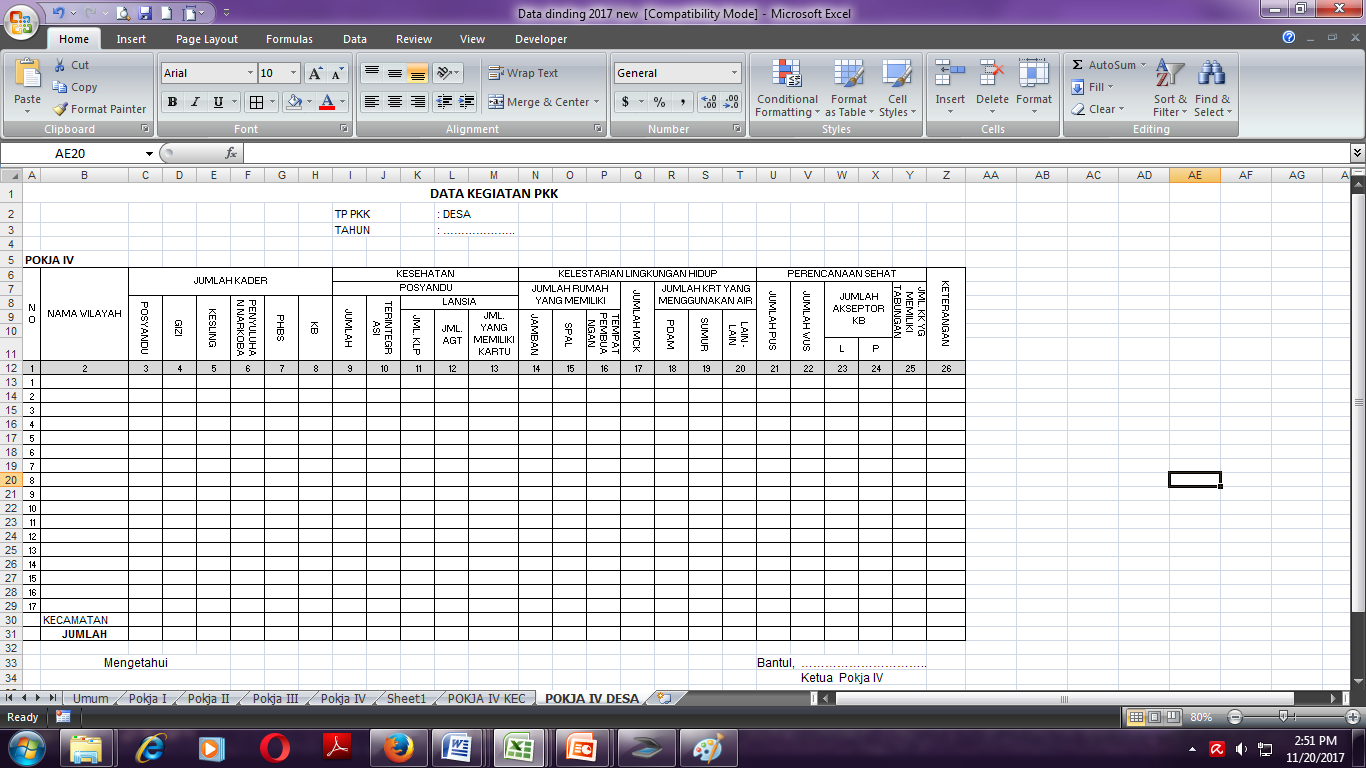 Data kegiatan berupa papan data dan lembar data
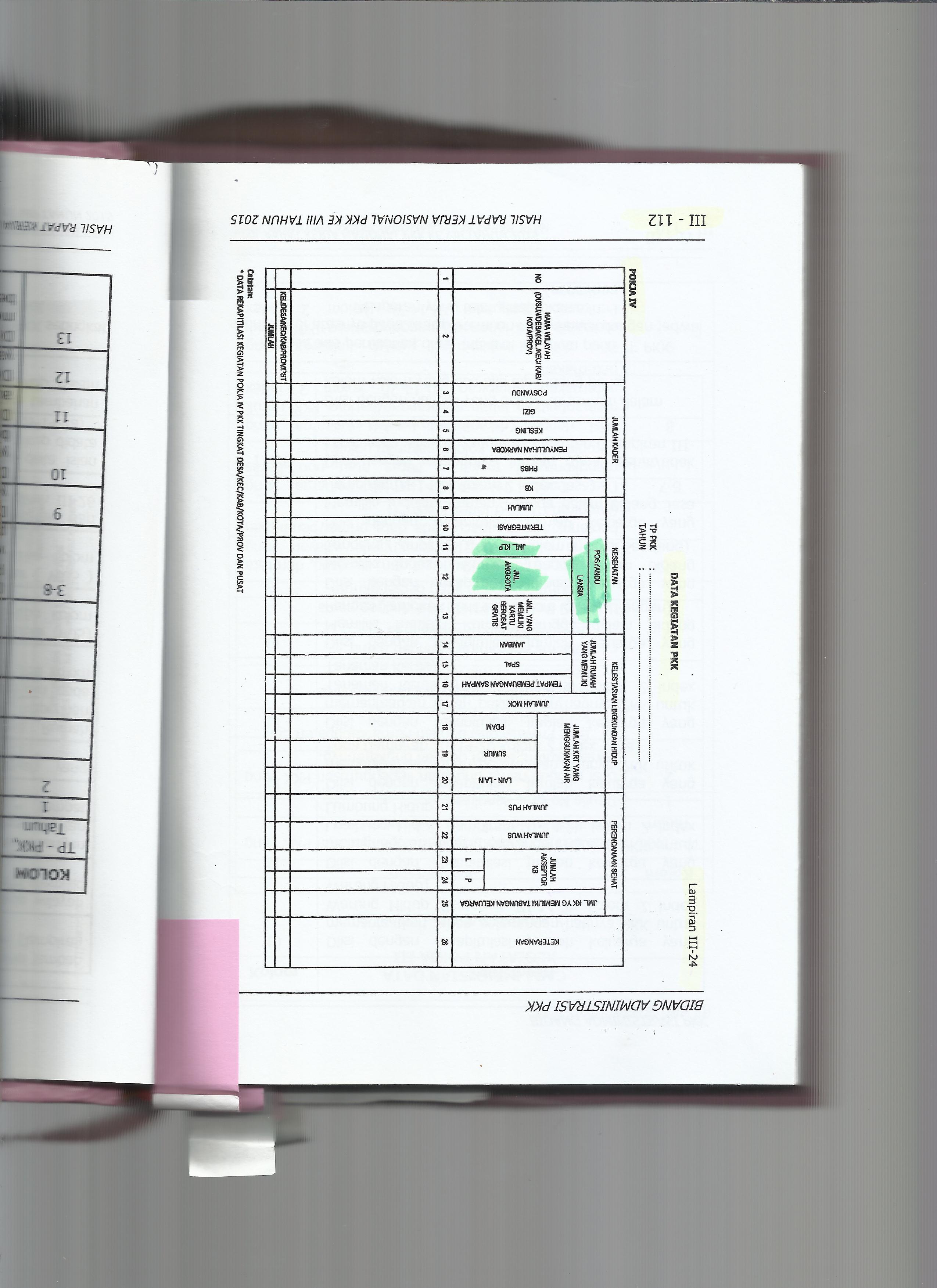 2 Data Posyandu berupa papan data dan lembar data
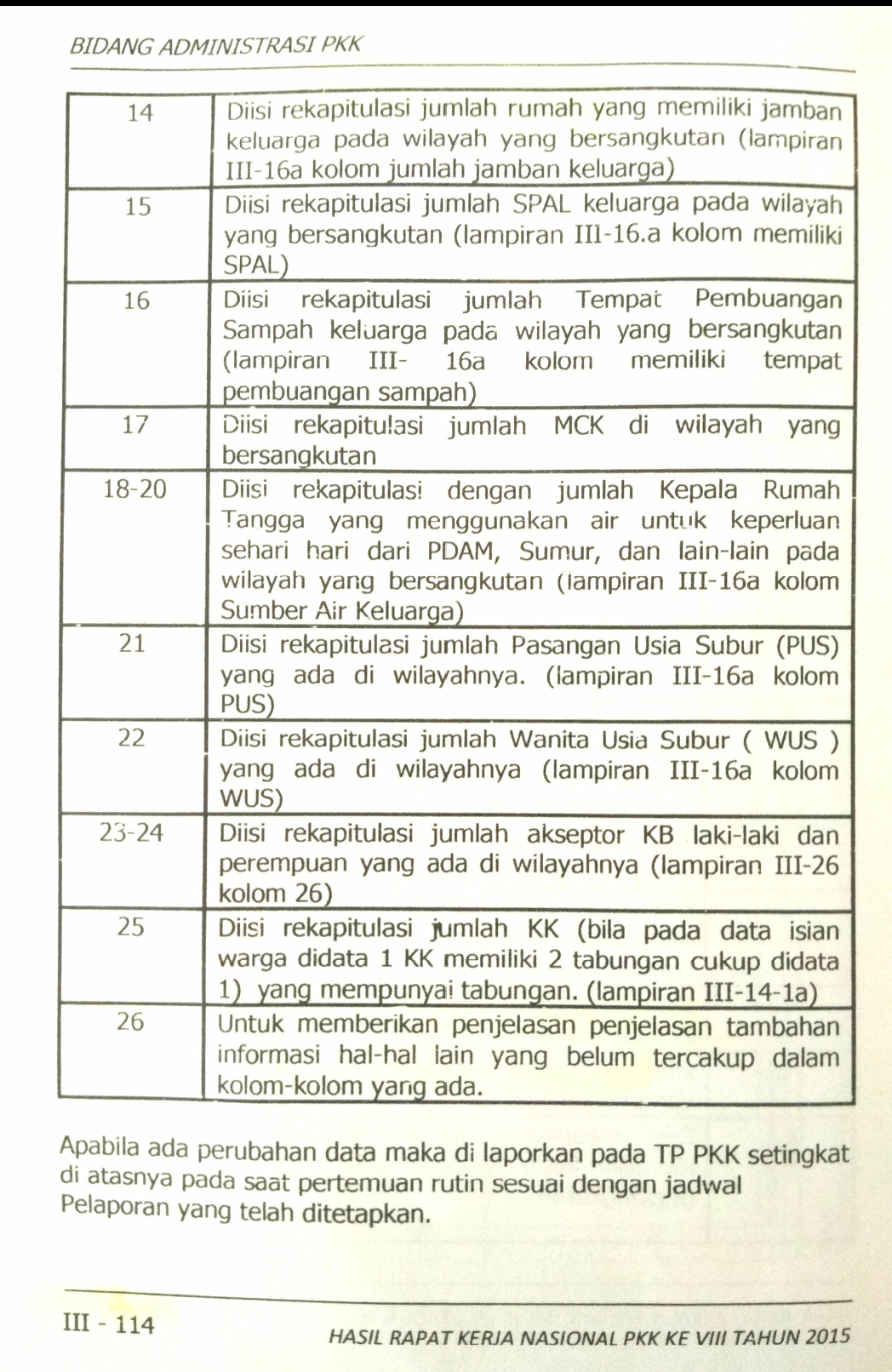 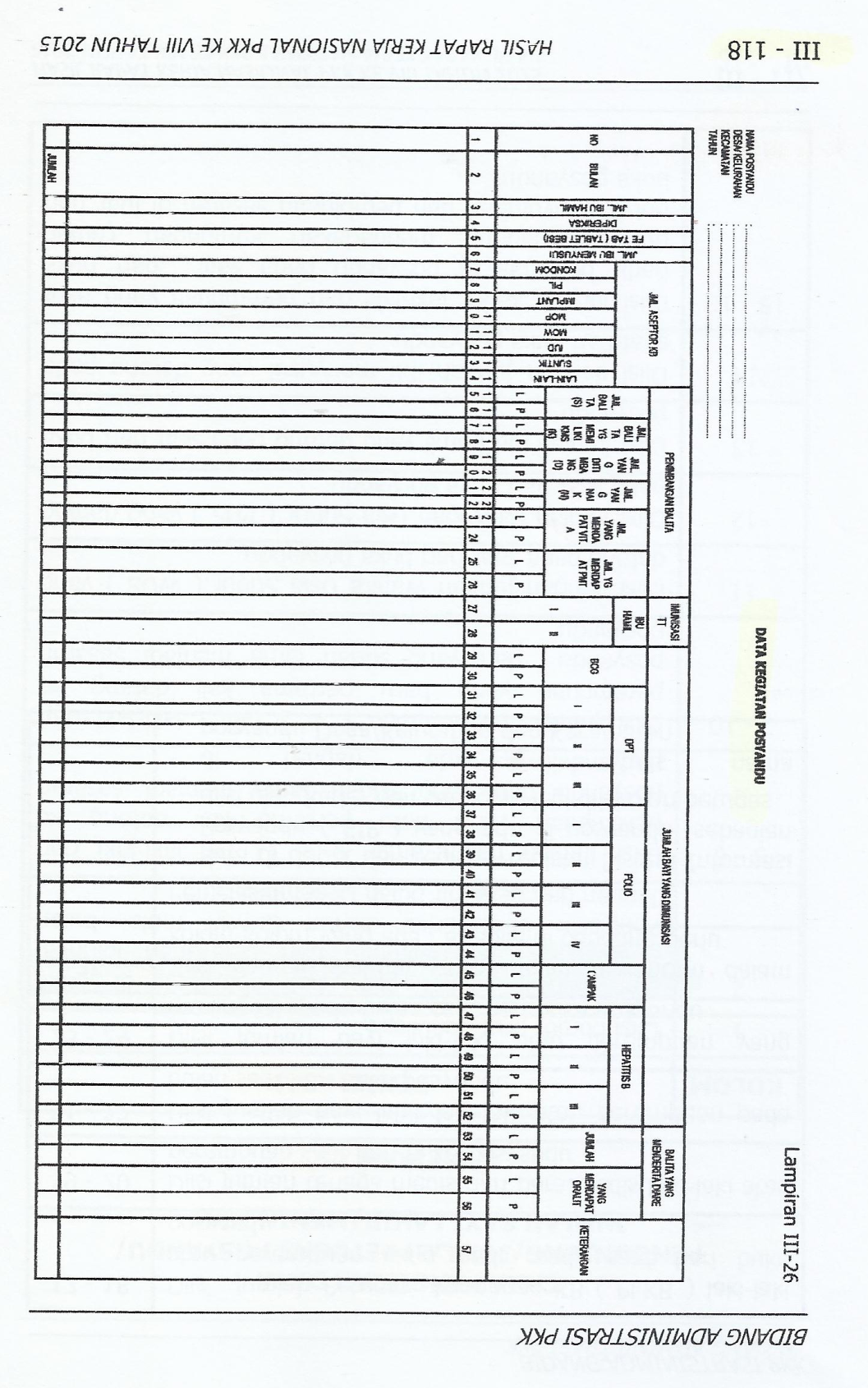 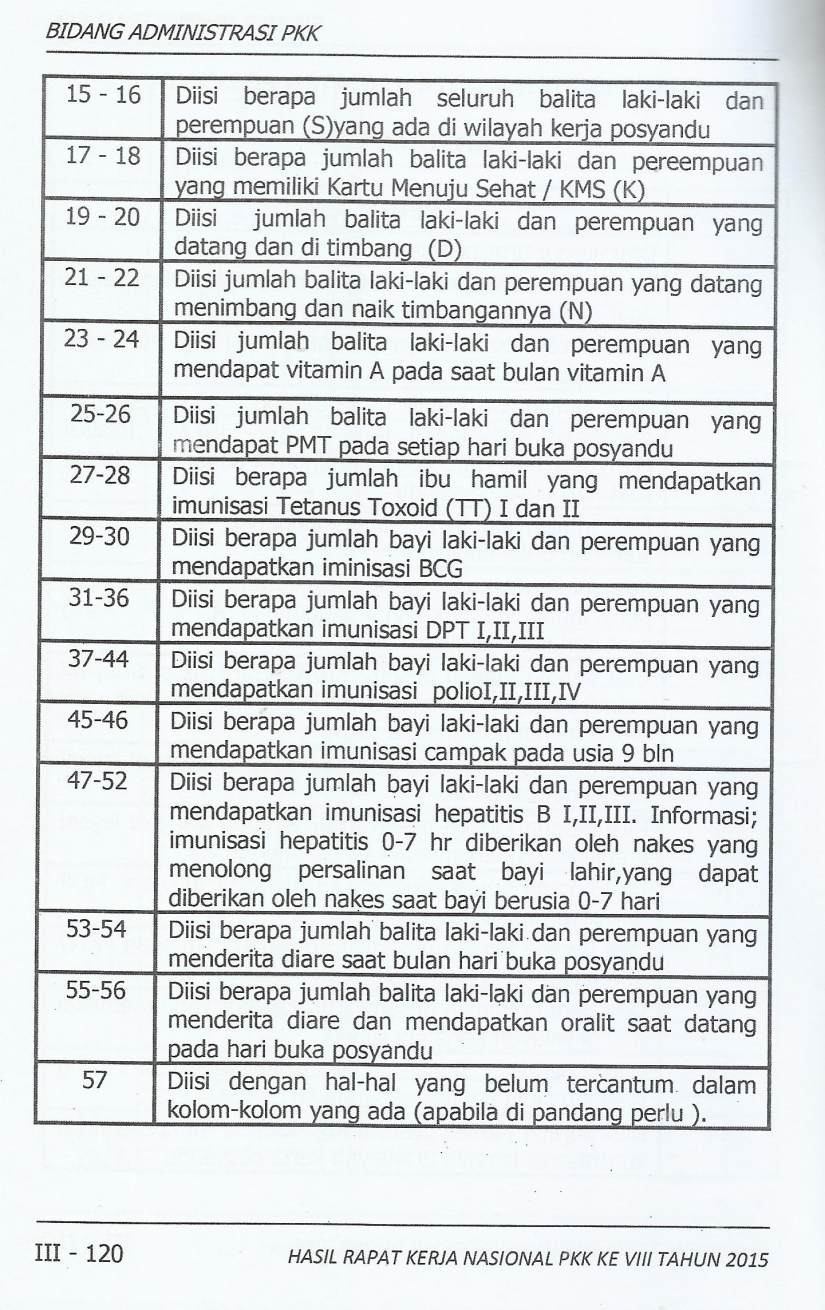 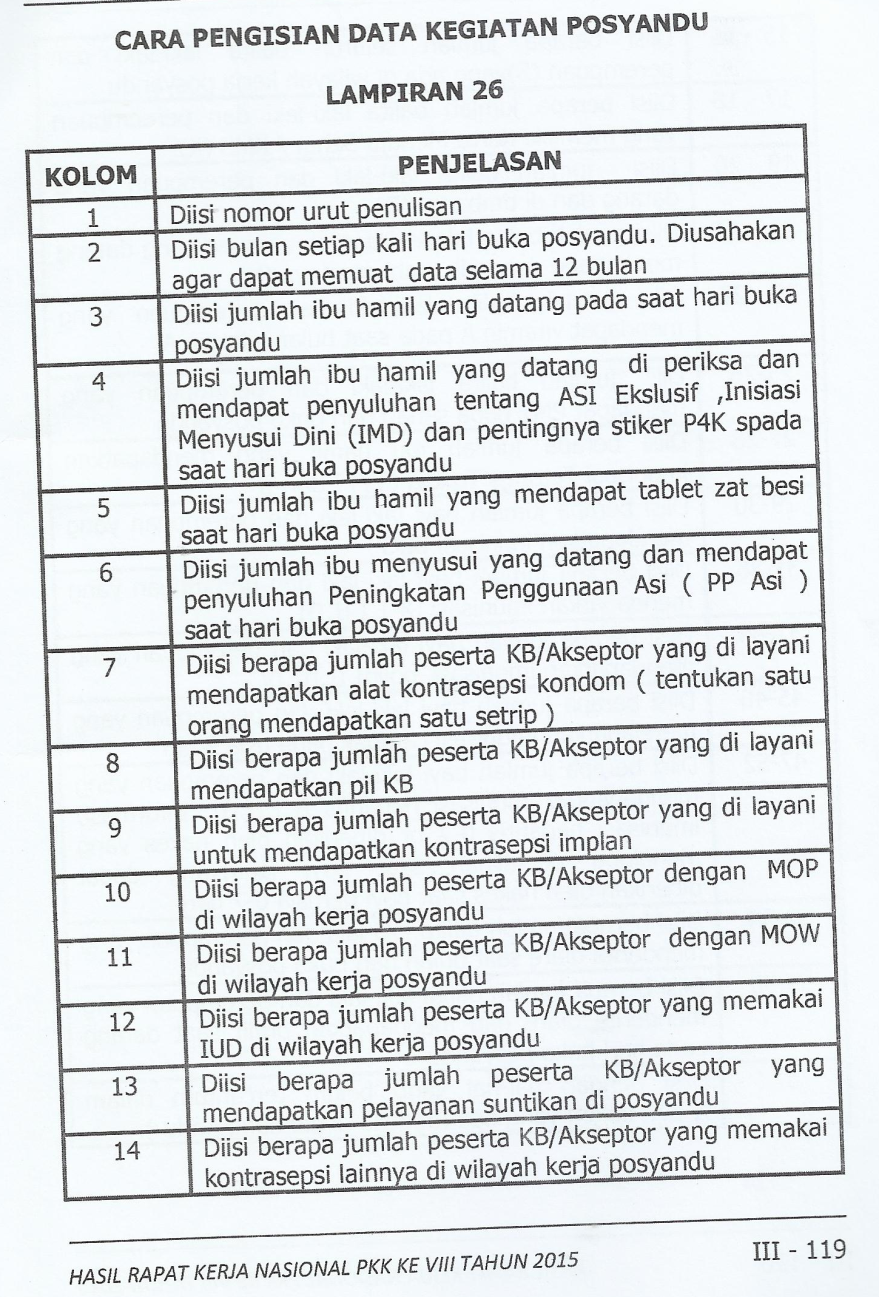 PROGRAM KERJA POKJA IV
A. KESEHATAN
DB4MK
PHBS
SOSIALISASI KELUARGA SADAR SEHAT DENGAN MENCEGAH PENYAKIT MENULAR DAN TIDAK MENULAR
PKTP (PENANGGULANGAN KANKER TERPADU PARIPURNA)
TOGA
KADARZI
DESA SIAGA
POSYANDU
SOSIALISASI KESEHATAN JIWA
SEKOLAH SEHAT
KP-IBU
PENINGKATAN PERILAKU CERDIK
SOSIALISASI DAN PENGGERAKAN GERMAS
B. KELESTARIAN LINGKUNGAN HIDUP
Peningkatan LBS (Jumát bersih, STBM, Sosialisasi Kebiasaan Memilah Sampah dan B3
Kelestarian Hidup (Meningkatkan kegiatan menuju Kab.Bantul Sehat)
Sekolah Berwawasan Lingkungan
C. PERENCANAAN SEHAT
KELUARGA BERENCANA
PENINGKATAN GERAKAN MENABUNG
KESATUAN GERAK PKK KB-KES
MEMBANGUN KAMPUNG KB
SOSIALISASI JAMPERSAL DI TINGKAT MASYARAKAT
Pelopor
PERAN KADER
Penggerak
Pembaharu
KPM
Pelaksana
Pembimbing
Perencana
Perantara
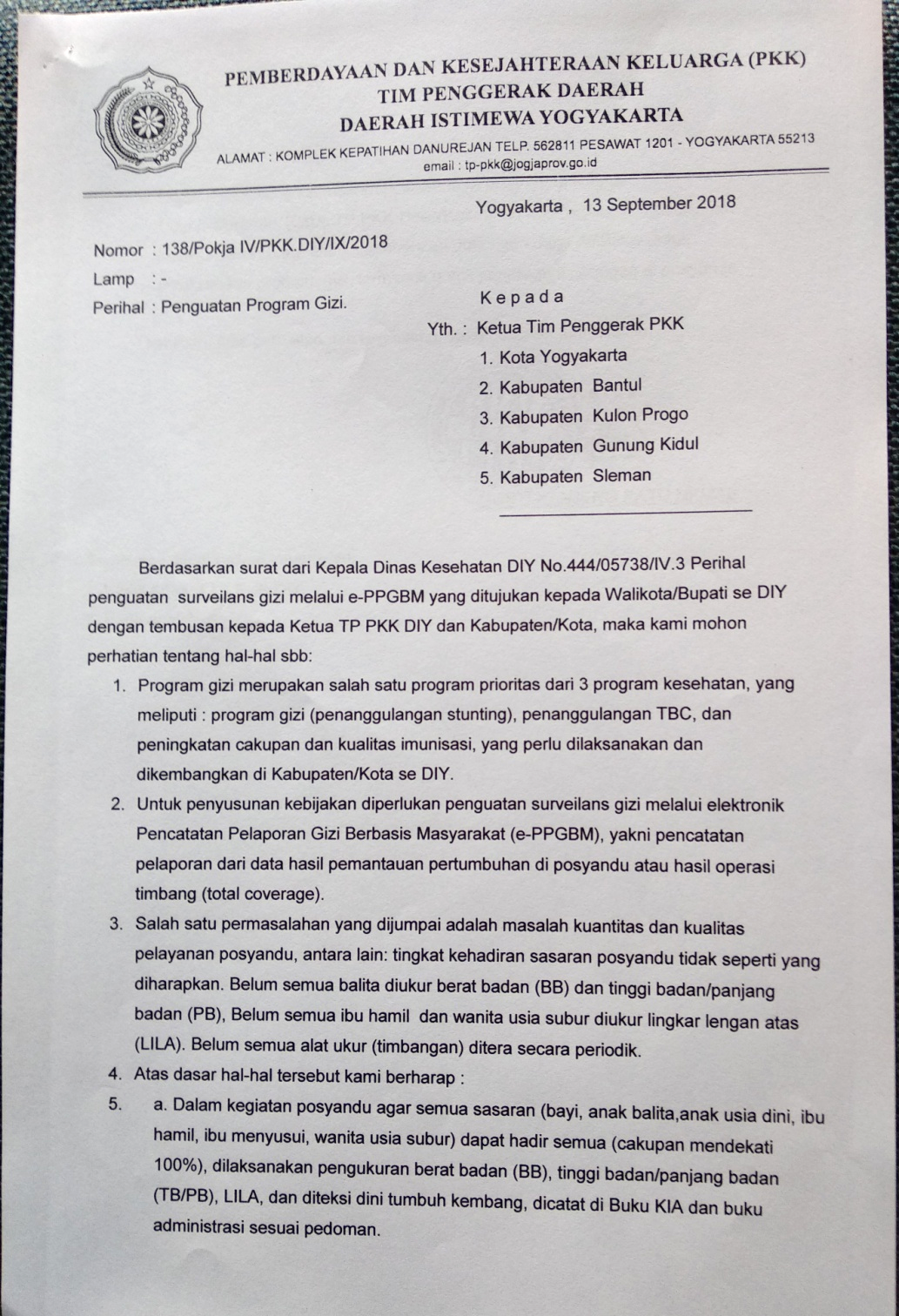 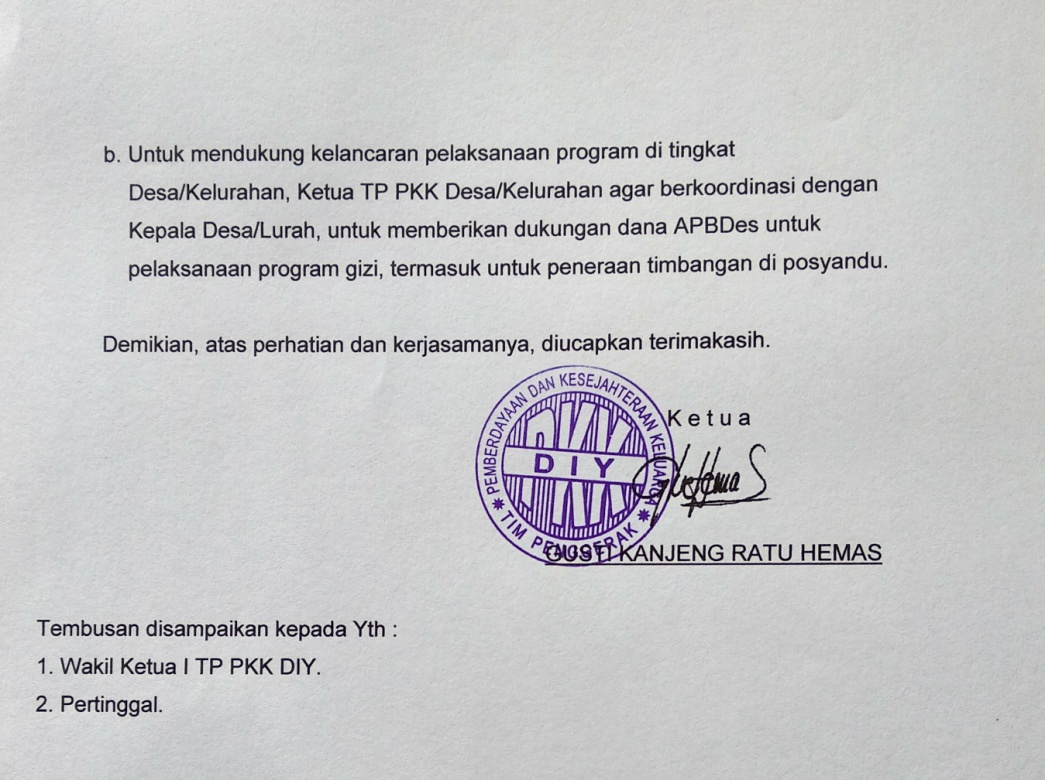 Permendesa No 19 Tahun 2017 tentang Prioritas Penggunaan Dana Desa 2018, ada menu kegiatan Kesehatan terkait Stunting dan pelayanan KB.
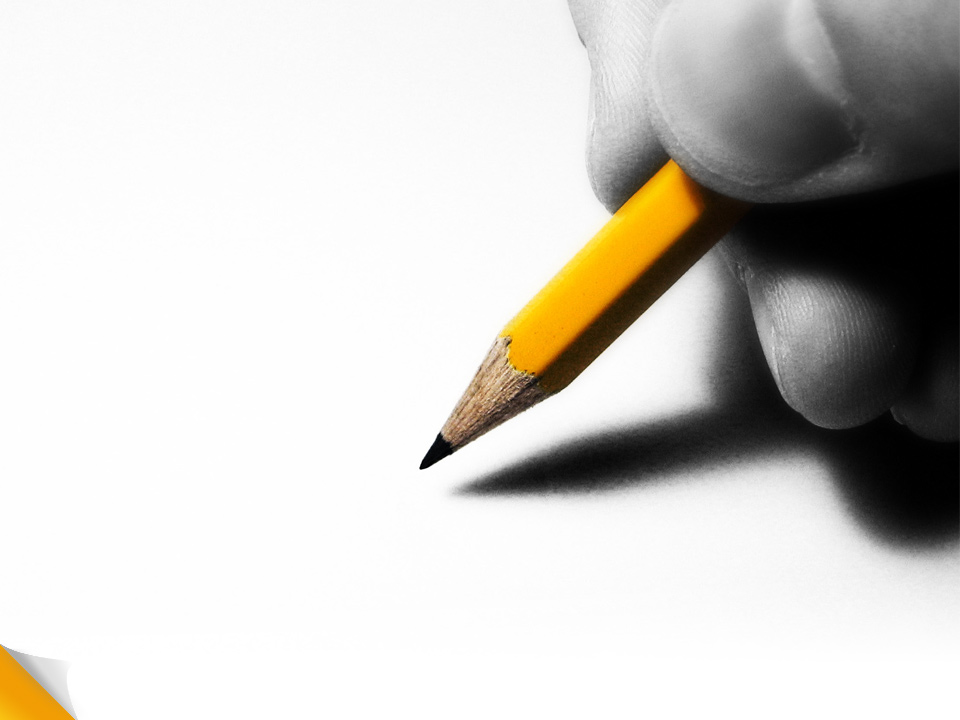 MATUR NUWUN
36